4.2 Binomial Distributions
Binomial Distributions
Binomial Distributions: Notation
Identifying and Understanding Binomial Experiments
Binomial Probability Formula
Finding Binomial Probabilities
Finding Binomial Probabilities
A survey indicates that 41% of women in the United States consider reading their favorite leisure-time activity. You randomly select four U.S. women and ask them if reading is their favorite leisure-time activity. Find the probability that (1) exactly two of them respond yes, (2) at least two of them respond yes, and (3) fewer than two of them respond yes.
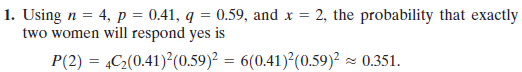 Finding Binomial Probabilities (cont)
Finding Binomial Probabilities (cont)
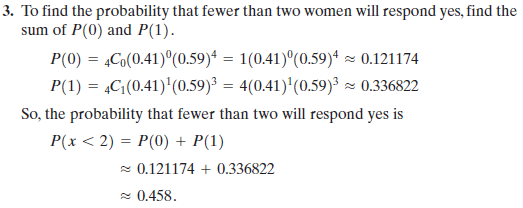 Finding Binomial Probability Using Technology
Population Parameters of a Binomial Distribution
Practice Problems
Pg. 211 #1, 2, 9 – 13, 21, 23, 25, 30, 31